Convolutional Neural Network
Hung-yi Lee
Can the network be simplified by considering the properties of images?
Why CNN for Image
Some patterns are much smaller than the whole image
A neuron does not have to see the whole image to discover the pattern.
Connecting to small region with less parameters
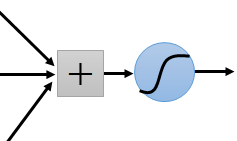 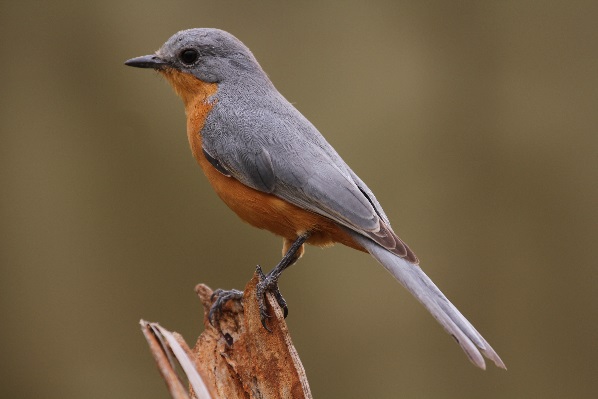 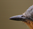 “beak” detector
Why CNN for Image
The same patterns appear in different regions.
“upper-left beak” detector
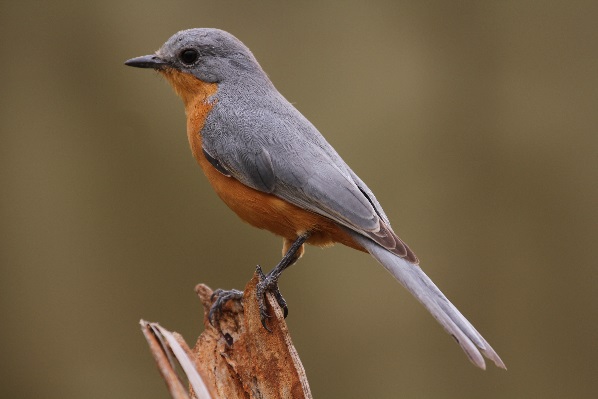 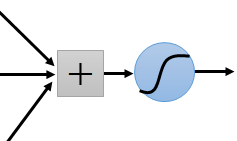 Do almost the same thing
They can use the same set of parameters.
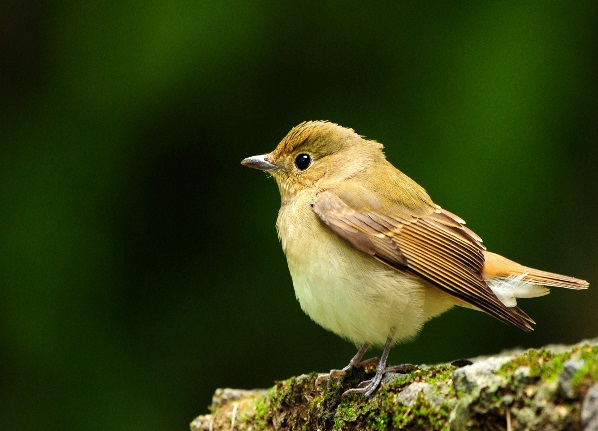 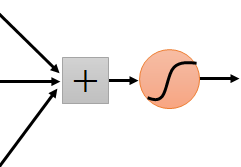 “middle beak” detector
Why CNN for Image
Subsampling the pixels will not change the object
bird
bird
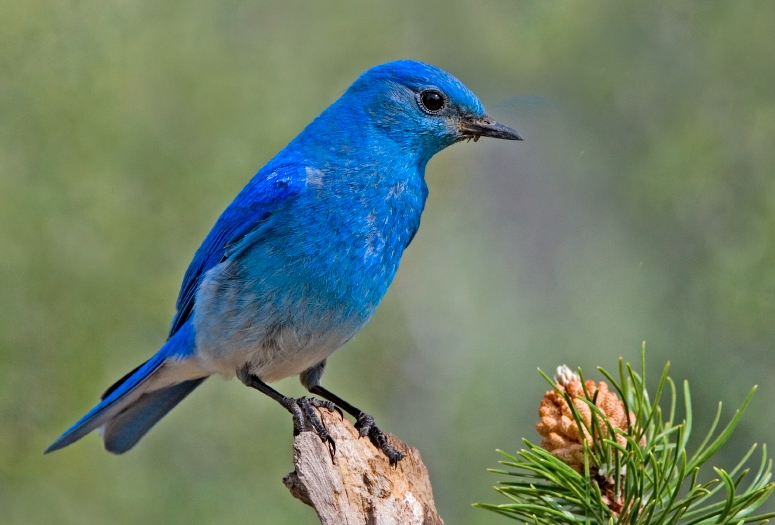 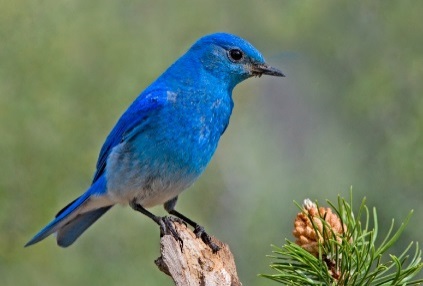 subsampling
We can subsample the pixels to make image smaller
Less parameters for the network to process the image
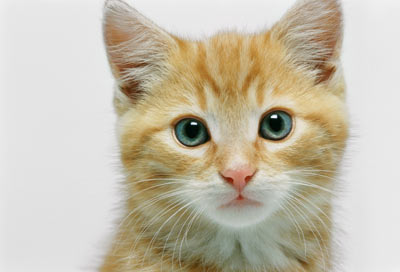 The whole CNN
cat dog ……
Convolution
Max Pooling
Can repeat many times
Convolution
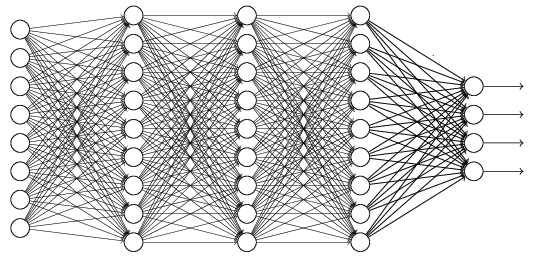 Max Pooling
Fully Connected Feedforward network
Flatten
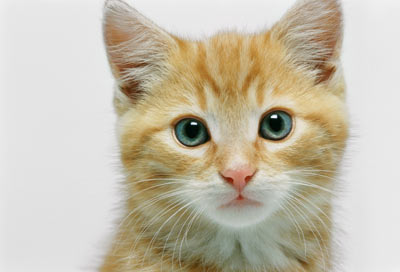 The whole CNN
Property 1
Some patterns are much smaller than the whole image
Convolution
Property 2
Max Pooling
The same patterns appear in different regions.
Can repeat many times
Property 3
Convolution
Subsampling the pixels will not change the object
Max Pooling
Flatten
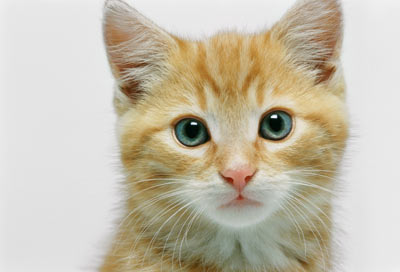 The whole CNN
cat dog ……
Convolution
Max Pooling
Can repeat many times
Convolution
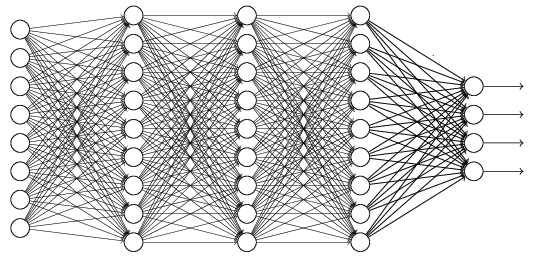 Max Pooling
Fully Connected Feedforward network
Flatten
CNN – Convolution
Those are the network parameters to be learned.
Filter 1
Matrix
Filter 2
Matrix
……
6 x 6 image
Each filter detects a small pattern (3 x 3).
Property 1
CNN – Convolution
Filter 1
stride=1
3
-1
6 x 6 image
CNN – Convolution
Filter 1
If stride=2
3
-3
We set stride=1 below
6 x 6 image
CNN – Convolution
Filter 1
stride=1
3
-1
-3
-1
-3
1
0
-3
-3
-3
0
1
-2
-2
-1
3
6 x 6 image
Property 2
CNN – Convolution
Filter 2
stride=1
Do the same process for every filter
3
-1
-3
-1
-1
-1
-1
-1
-3
1
0
-3
-1
-1
-2
1
Feature
Map
-3
-3
0
1
-1
-1
-2
1
3
-2
-2
-1
6 x 6 image
-1
0
-4
3
4 x 4 image
CNN – Colorful image
Filter 2
Filter 1
Colorful image
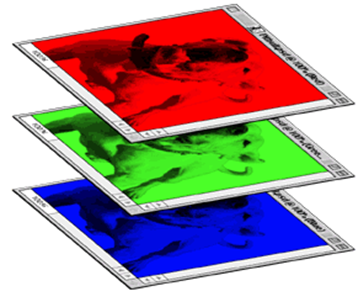 Convolution v.s. Fully Connected
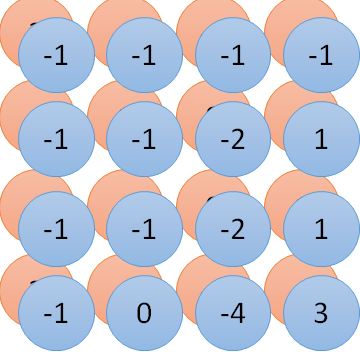 convolution
image
Fully-connected
……
……
1:
1
Filter 1
2:
0
3:
0
3
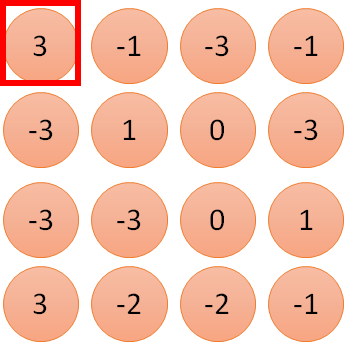 4:
0
…
7:
0
8:
1
9:
0
10:
0
…
13:
0
6 x 6 image
14:
0
Less parameters!
Only connect to 9 input, not fully connected
15:
1
16:
1
…
1:
1
2:
Filter 1
0
3:
0
3
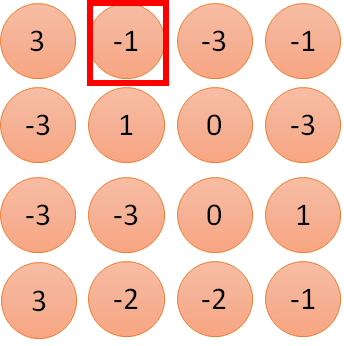 4:
0
…
7:
0
8:
1
-1
9:
0
10:
0
…
13:
0
6 x 6 image
14:
0
Less parameters!
15:
1
Shared weights
16:
1
Even less parameters!
…
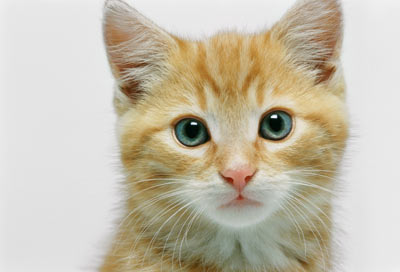 The whole CNN
cat dog ……
Convolution
Max Pooling
Can repeat many times
Convolution
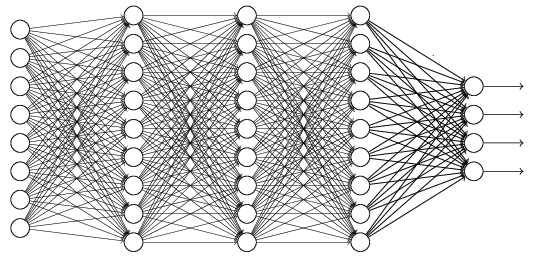 Max Pooling
Fully Connected Feedforward network
Flatten
CNN – Max Pooling
Filter 1
Filter 2
3
-1
-3
-1
-1
-1
-1
-1
-3
1
0
-3
-1
-1
-2
1
-3
-3
0
1
-1
-1
-2
1
3
-2
-2
-1
-1
0
-4
3
CNN – Max Pooling
New image 
but smaller
Conv
3
0
1
-1
Max
Pooling
3
1
3
0
2 x 2 image
6 x 6 image
Each filter 
is a channel
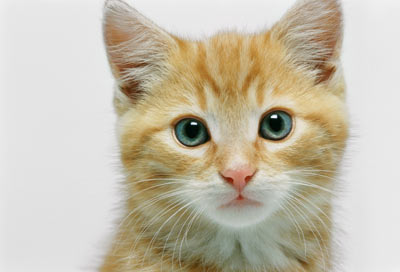 The whole CNN
3
0
1
-1
Convolution
3
1
3
0
Max Pooling
Can repeat many times
A new image
Convolution
Smaller than the original image
Max Pooling
The number of the channel is the number of filters
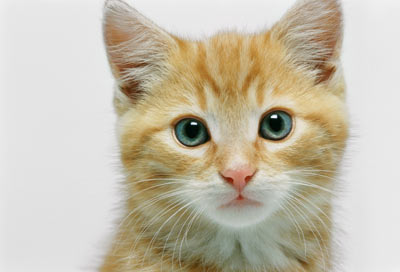 The whole CNN
cat dog ……
Convolution
Max Pooling
A new image
Convolution
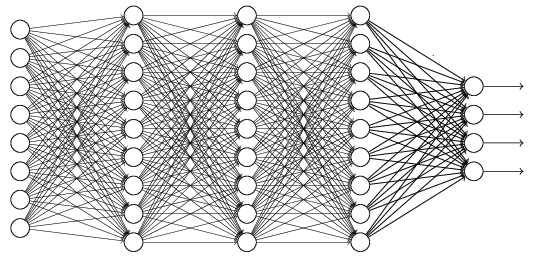 Max Pooling
Fully Connected Feedforward network
A new image
Flatten
3
Flatten
0
1
3
0
3
-1
1
-1
3
1
Flatten
0
3
1
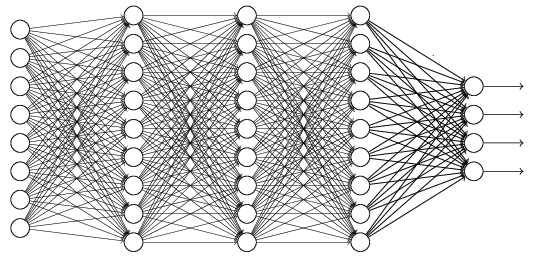 0
3
Fully Connected Feedforward network
Only modified the network structure and input format (vector -> 3-D tensor)
CNN in Keras
input
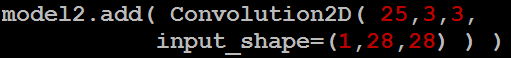 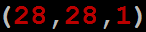 Convolution
There are 25 3x3 filters.
……
Max Pooling
Input_shape = ( 28 , 28 , 1)
28 x 28 pixels
1: black/white, 3: RGB
Convolution
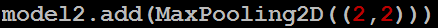 Max Pooling
3
-1
3
-3
1
Only modified the network structure and input format (vector -> 3-D tensor)
CNN in Keras
input
1 x 28 x 28
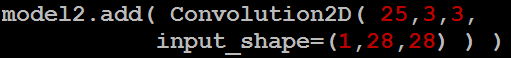 Convolution
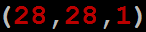 How many parameters for each filter?
25 x 26 x 26
9
Max Pooling
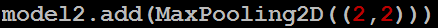 25 x 13 x 13
Convolution
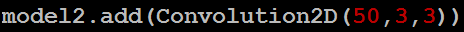 How many parameters for each filter?
50 x 11 x 11
225
Max Pooling
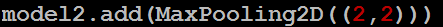 50 x 5 x 5
Only modified the network structure and input format (vector -> 3-D tensor)
CNN in Keras
input
1 x 28 x 28
output
Convolution
25 x 26 x 26
Max Pooling
25 x 13 x 13
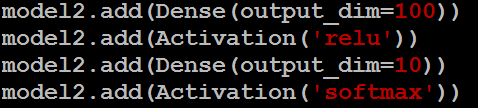 Convolution
50 x 11 x 11
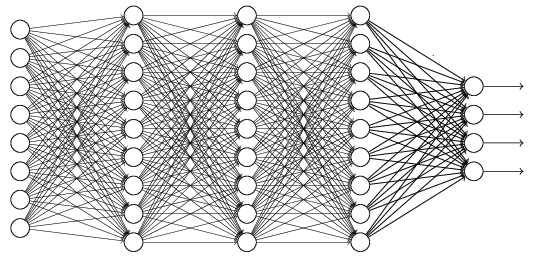 Fully Connected Feedforward network
Max Pooling
1250
50 x 5 x 5
Flatten
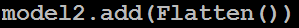 Live Demo
What does machine learn?
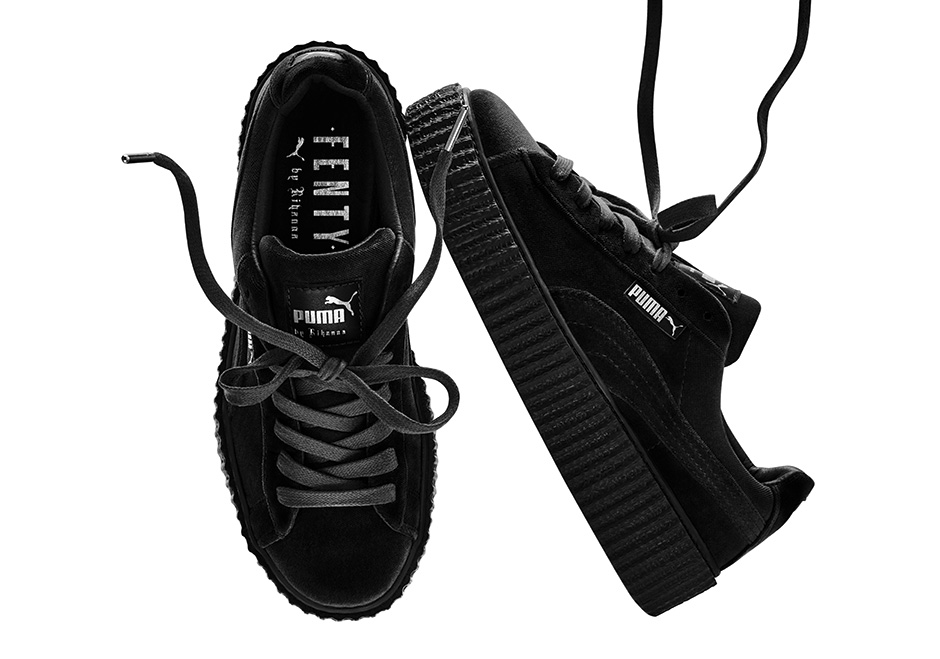 球鞋
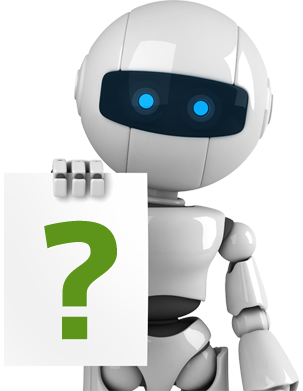 美洲獅
http://newsneakernews.wpengine.netdna-cdn.com/wp-content/uploads/2016/11/rihanna-puma-creeper-velvet-release-date-02.jpg
First Convolution Layer
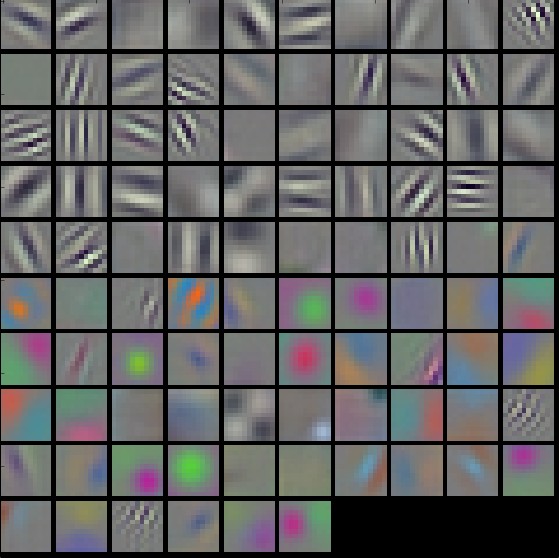 Typical-looking filters on the trained first layer
11 x 11
(AlexNet)
http://cs231n.github.io/understanding-cnn/
[Speaker Notes: The color/grayscale features are clustered because the AlexNet contains two separate streams of processing, and an apparent consequence of this architecture is that one stream develops high-frequency grayscale features and the other low-frequency color features


Typical-looking filters on the first CONV layer (left), and the 2nd CONV layer (right) of a trained AlexNet. Notice that the first-layer weights are very nice and smooth, indicating nicely converged network.]
How about higher layers?
Which images make a specific neuron activate
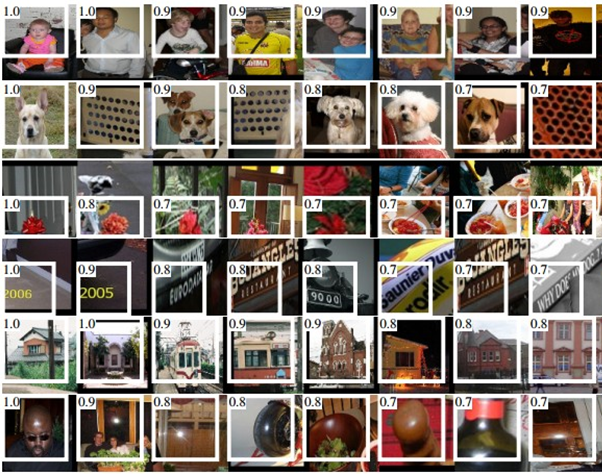 Ross Girshick, Jeff Donahue, Trevor Darrell, Jitendra Malik, “Rich feature hierarchies for accurate object detection and semantic segmentation”, CVPR, 2014
[Speaker Notes: From “rcnn”

Maximally activating images for some POOL5 (5th pool layer) neurons of an AlexNet. The activation values and the receptive field of the particular neuron are shown in white. (In particular, note that the POOL5 neurons are a function of a relatively large portion of the input image!) It can be seen that some neurons are responsive to upper bodies, text, or specular highlights.]
What does CNN learn?
x
The output of the k-th filter is a 11 x 11 matrix.
input
Degree of the activation of the k-th filter:
25 3x3 filters
Convolution
(gradient ascent)
11
Max Pooling
50 3x3 filters
……
3
-1
-1
Convolution
50 x 11 x 11
11
-3
1
-3
……
Max Pooling
……
……
……
3
-2
-1
……
What does CNN learn?
The output of the k-th filter is a 11 x 11 matrix.
input
Degree of the activation of the k-th filter:
25 3x3 filters
Convolution
(gradient ascent)
Max Pooling
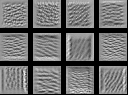 50 3x3 filters
Convolution
50 x 11 x 11
Max Pooling
For each filter
What does CNN learn?
input
Find an image maximizing the output of neuron:
Convolution
Max Pooling
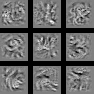 Convolution
Max Pooling
flatten
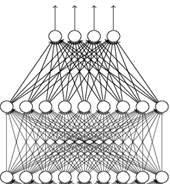 Each figure corresponds to a neuron
What does CNN learn?
input
Can we see digits?
Convolution
Max Pooling
0
1
2
Convolution
Max Pooling
3
5
4
flatten
8
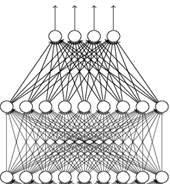 6
7
Deep Neural Networks are Easily Fooled
https://www.youtube.com/watch?v=M2IebCN9Ht4
What does CNN learn?
Over all pixel values
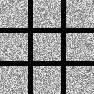 0
1
2
0
1
2
3
5
4
3
5
4
8
8
6
7
6
7
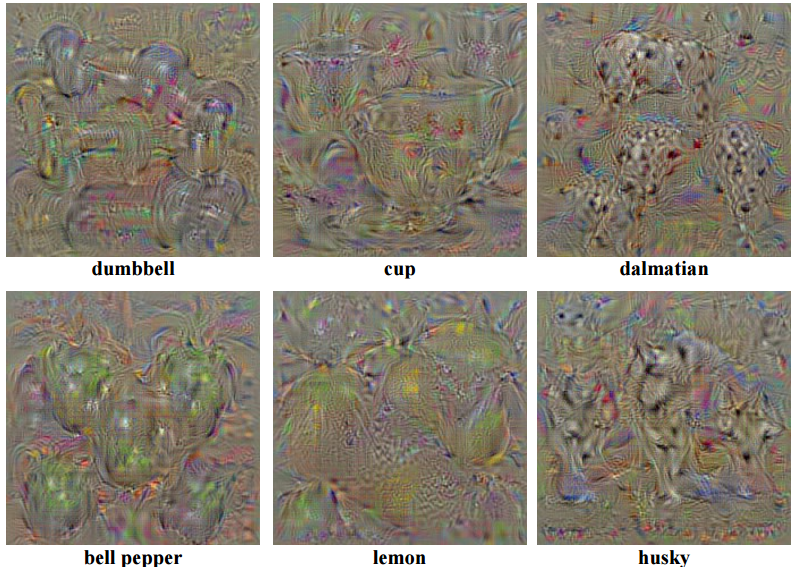 Karen Simonyan, Andrea Vedaldi, Andrew Zisserman, “Deep Inside Convolutional Networks: Visualising Image Classification Models and Saliency Maps”, ICLR, 2014
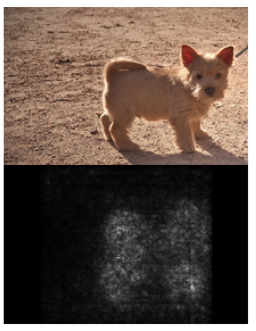 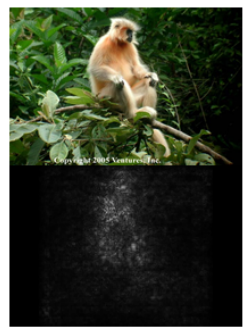 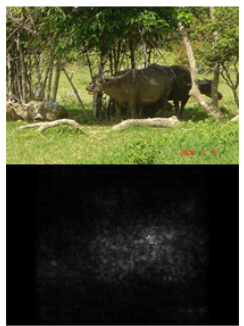 Karen Simonyan, Andrea Vedaldi, Andrew Zisserman, “Deep Inside Convolutional Networks: Visualising Image Classification Models and Saliency Maps”, ICLR, 2014
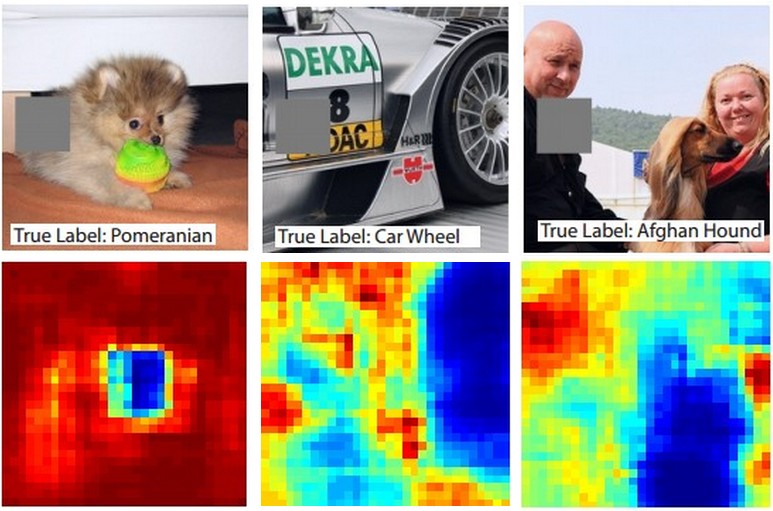 Reference: Zeiler, M. D., & Fergus, R. (2014). Visualizing and understanding convolutional networks. In Computer Vision–ECCV 2014 (pp. 818-833)
CNN
Deep Dream
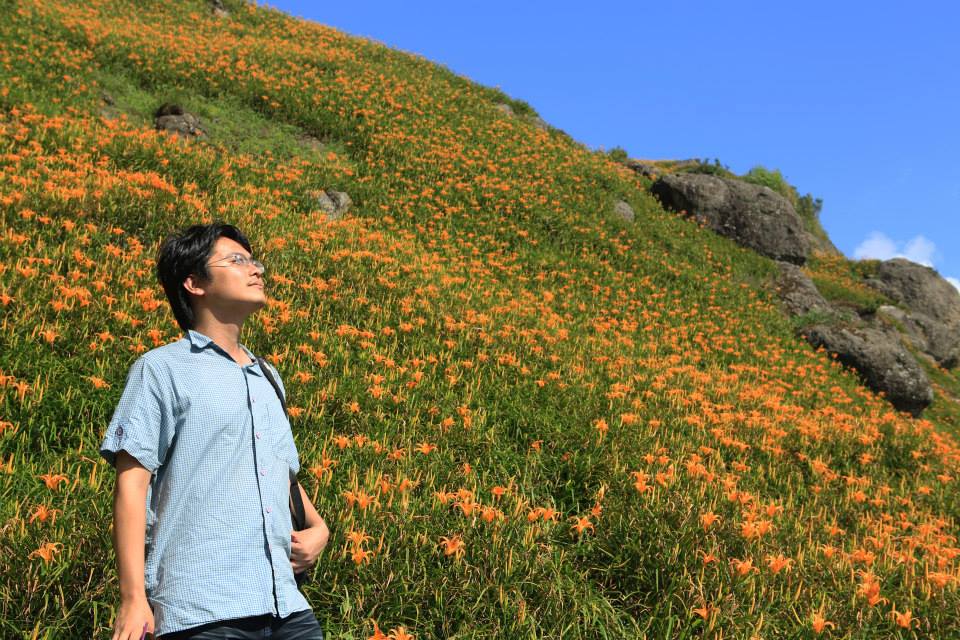 Modify image
Given a photo, machine adds what it sees ……
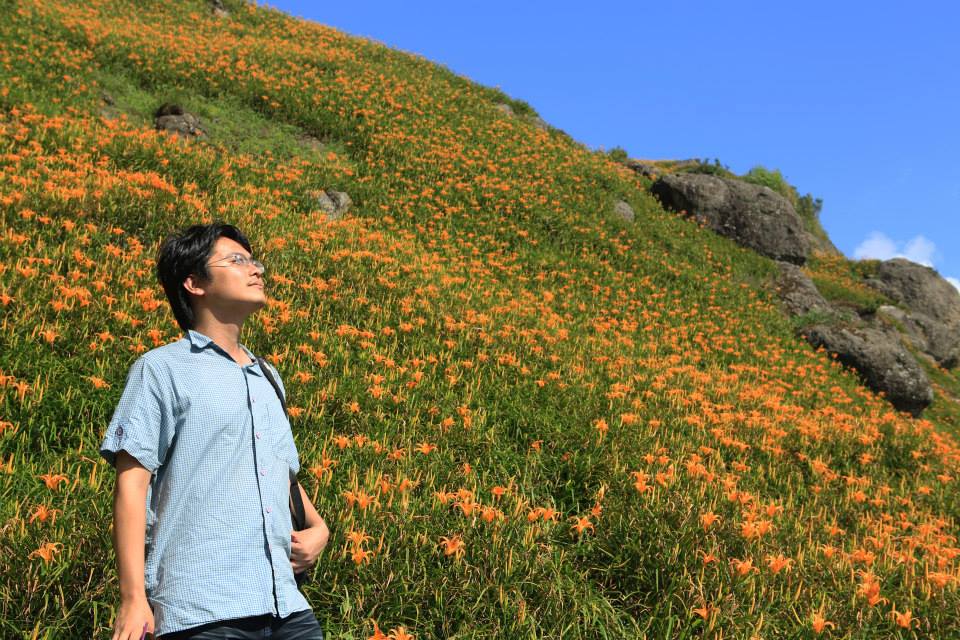 CNN exaggerates what it sees
http://deepdreamgenerator.com/
[Speaker Notes: http://speech.ee.ntu.edu.tw/dokuwiki/lib/exe/fetch.php?media=speech:meeting:paper_report:paper_report_2015-08-12.pdf]
Deep Dream
Given a photo, machine adds what it sees ……
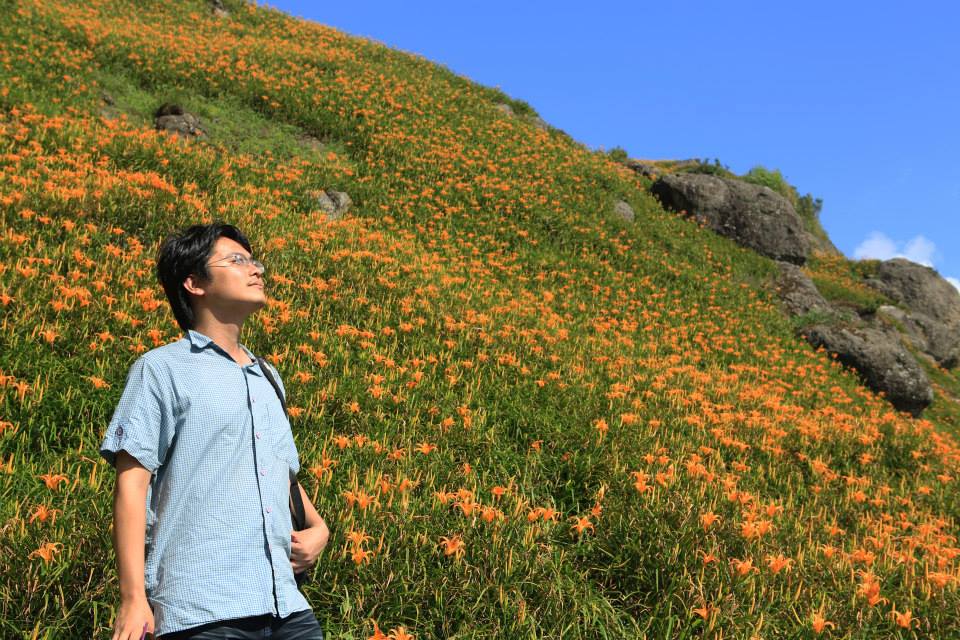 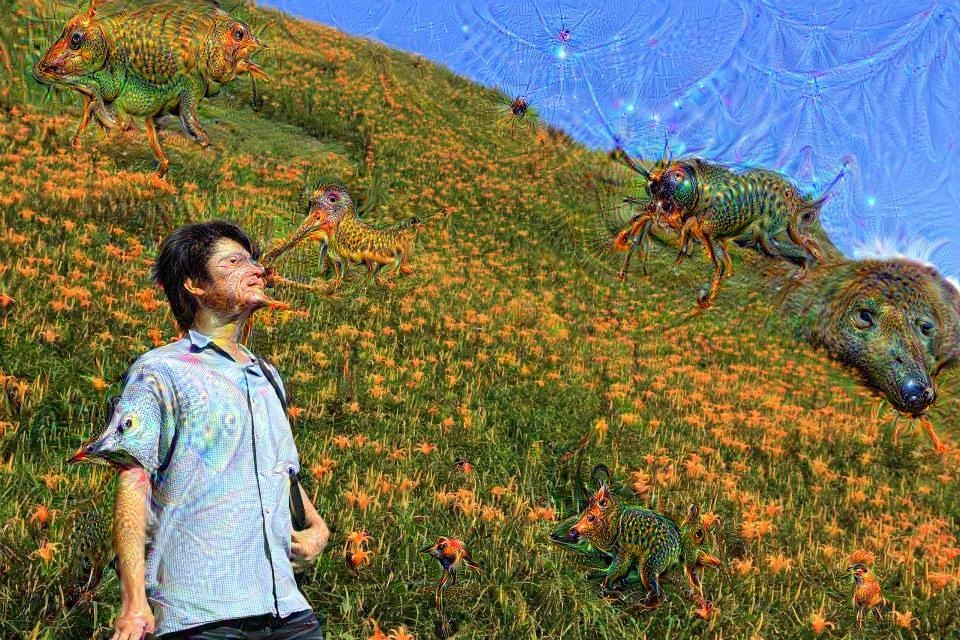 http://deepdreamgenerator.com/
Deep Style
Given a photo, make its style like famous paintings
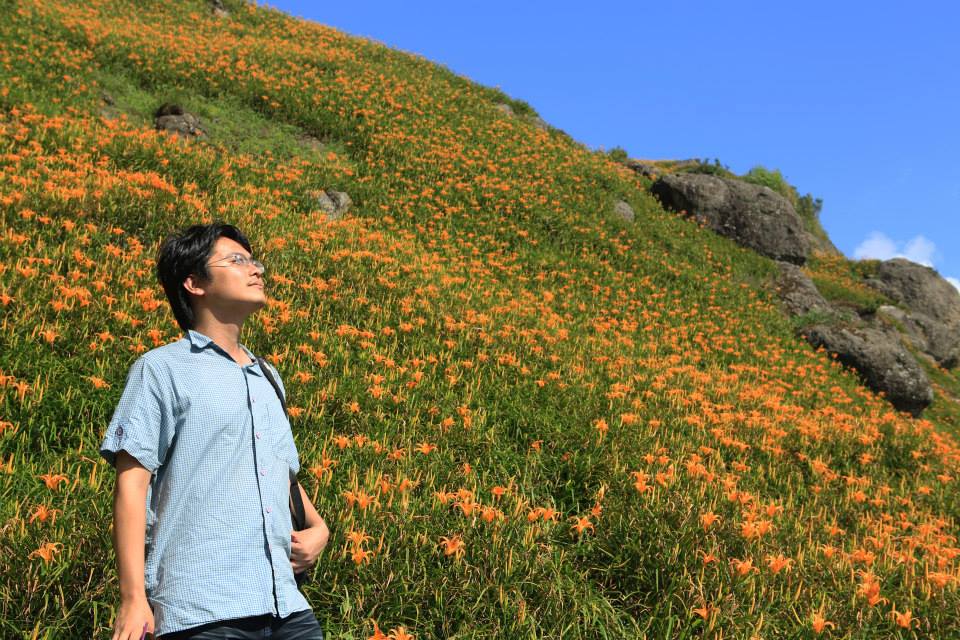 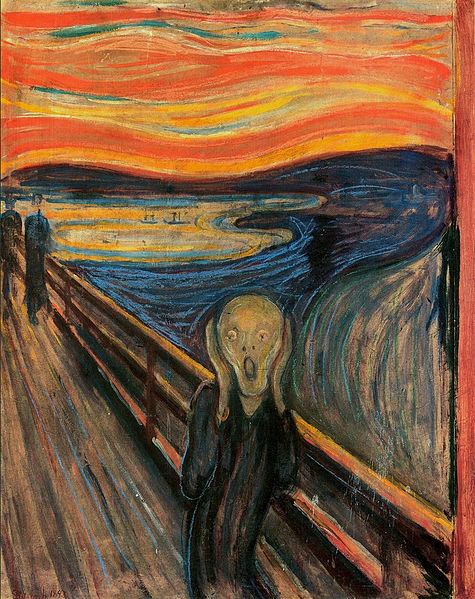 https://dreamscopeapp.com/
Deep Style
Given a photo, make its style like famous paintings
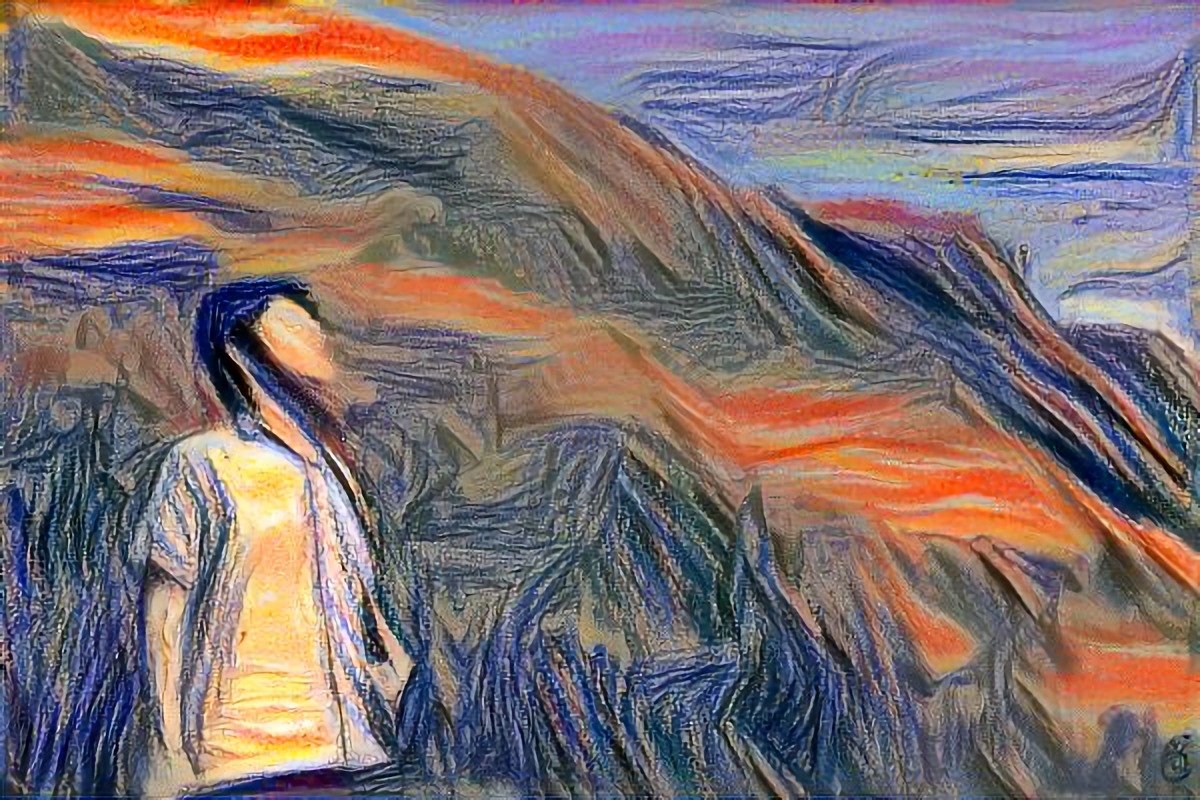 https://dreamscopeapp.com/
Deep Style
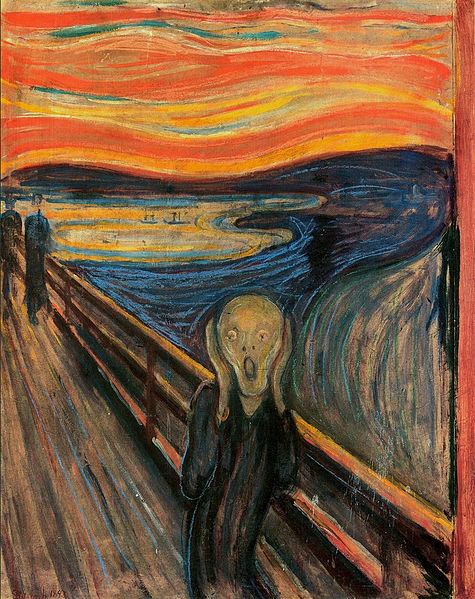 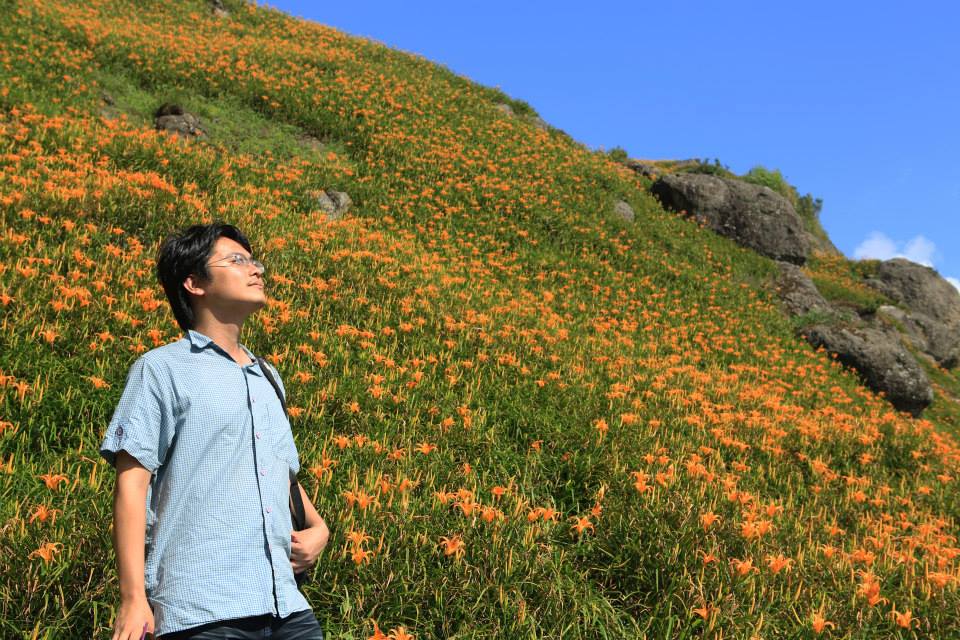 CNN
CNN
style
content
A Neural Algorithm of Artistic Style
https://arxiv.org/abs/1508.06576
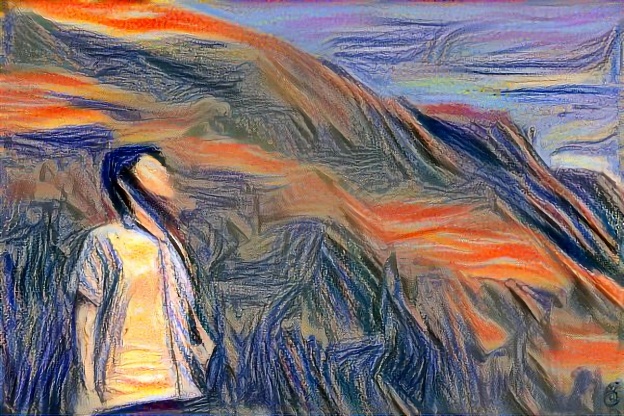 CNN
?
More Application: Playing Go
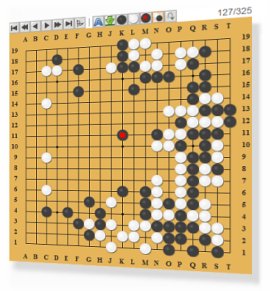 Next move
Network
(19 x 19 positions)
19 x 19 matrix (image)
19 x 19 vector
19 x 19 vector
Fully-connected feedforward network can be used
Black: 1
white: -1
But CNN performs much better.
none: 0
More Application: Playing Go
record of previous plays
黑: 五之5 …
黑: 5之五
白: 天元
Training:
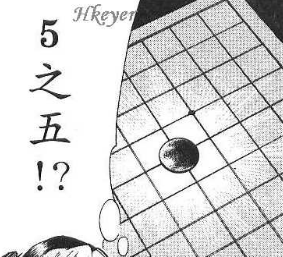 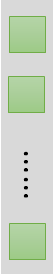 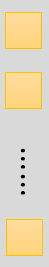 Target:
“天元” = 1
else = 0
CNN
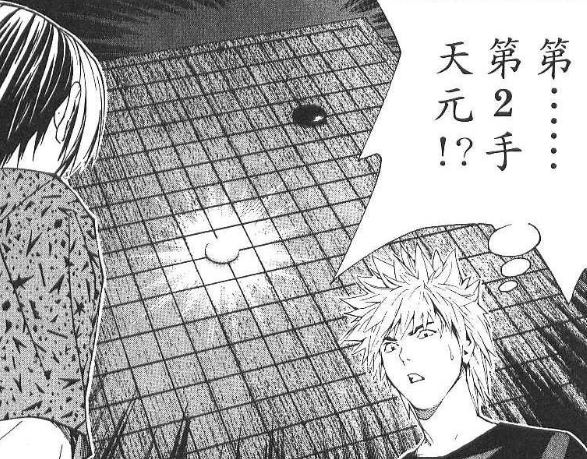 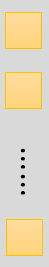 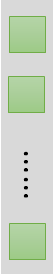 Target:
“五之 5” = 1
else = 0
CNN
Why CNN for playing Go?
Some patterns are much smaller than the whole image


The same patterns appear in different regions.
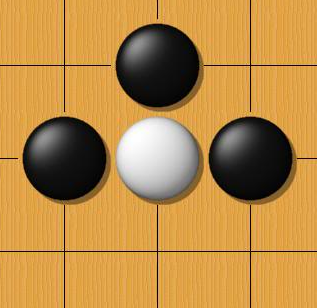 Alpha Go uses 5 x 5 for first layer
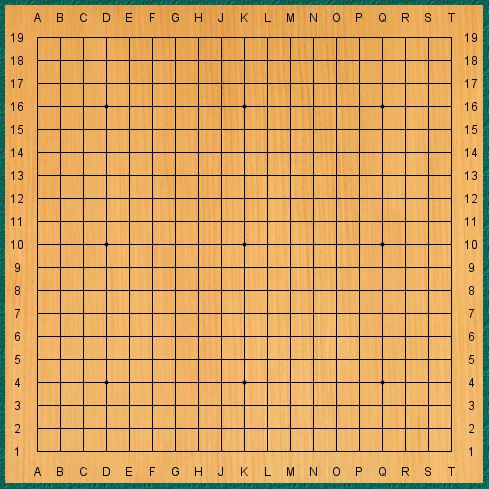 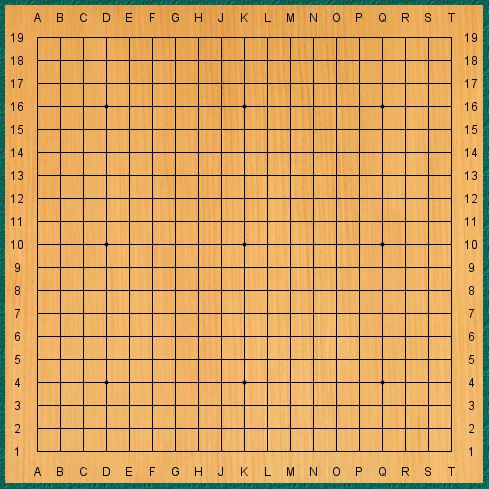 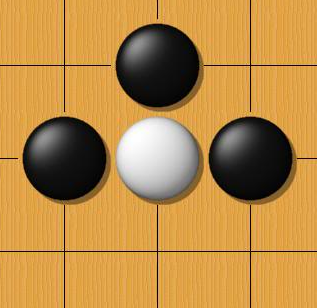 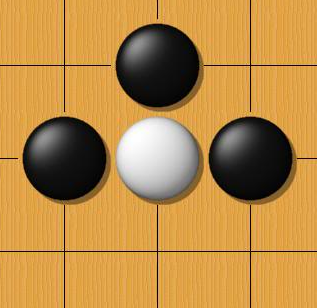 Why CNN for playing Go?
Subsampling the pixels will not change the object
Max Pooling
How to explain this???
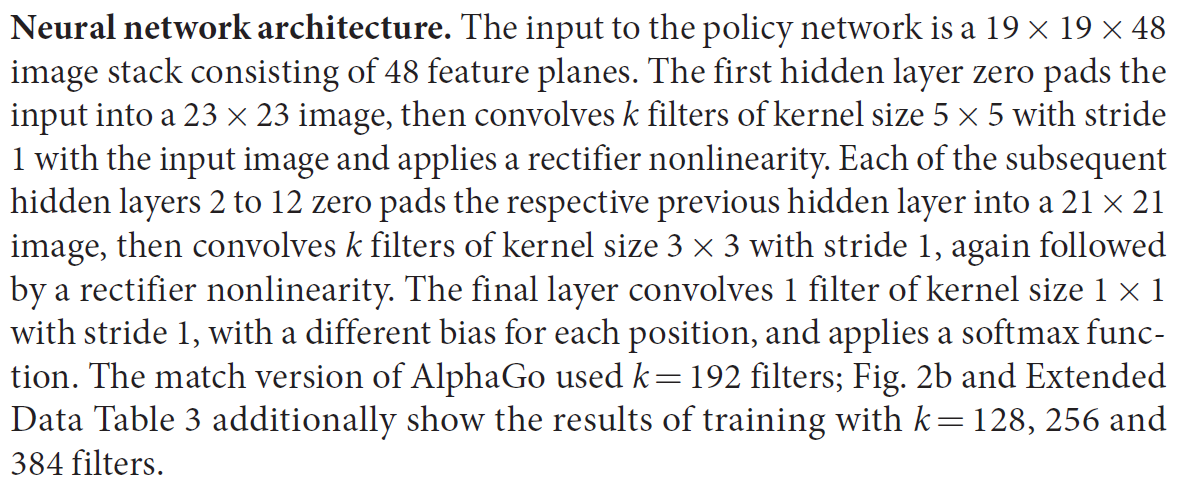 Alpha Go does not use Max Pooling ……
[Speaker Notes: Very good example for desing your network]
More Application: Speech
The filters move in the frequency direction.
CNN
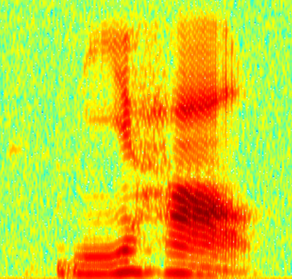 Frequency
Image
Time
Spectrogram
More Application: Text
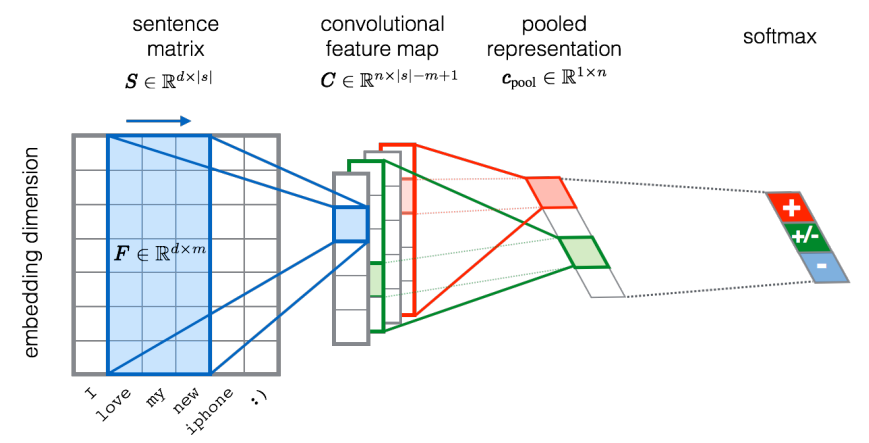 ?
Source of image: http://citeseerx.ist.psu.edu/viewdoc/download?doi=10.1.1.703.6858&rep=rep1&type=pdf
Acknowledgment
感謝 Guobiao Mo 發現投影片上的打字錯誤